Figure 1. The pulse profile and dynamic spectrum of FRB 140514 with pulse width 2.8$^{+3.5}_{-0.7}$ ms, dedispersed to ...
Mon Not R Astron Soc, Volume 447, Issue 1, 11 February 2015, Pages 246–255, https://doi.org/10.1093/mnras/stu2419
The content of this slide may be subject to copyright: please see the slide notes for details.
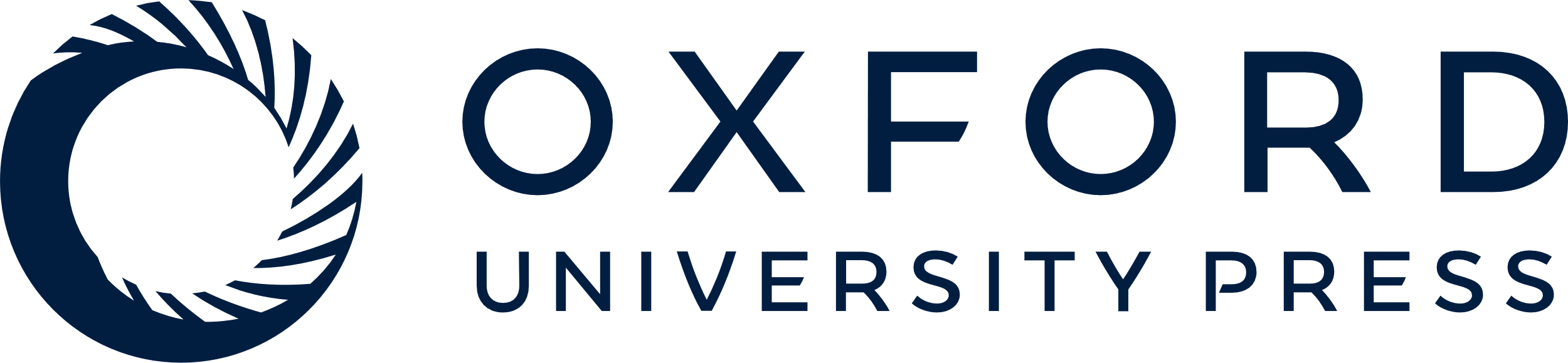 [Speaker Notes: Figure 1. The pulse profile and dynamic spectrum of FRB 140514 with pulse width 2.8$^{+3.5}_{-0.7}$ ms, dedispersed to DM = 562.7 pc cm−3 and summed to eight frequency channels across the band. The total time plotted has been reduced to 400 ms for greater clarity. Frequency channels between 1520 and 1580 MHz are excised due to narrow-band radio interference from the Thuraya 3 satellite which transmits in this band.


Unless provided in the caption above, the following copyright applies to the content of this slide: © 2014 The Authors Published by Oxford University Press on behalf of the Royal Astronomical Society]